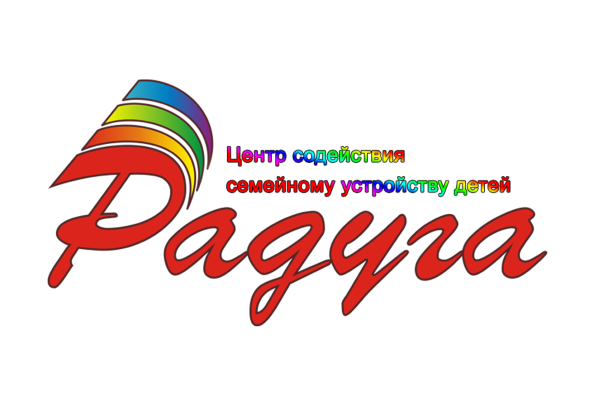 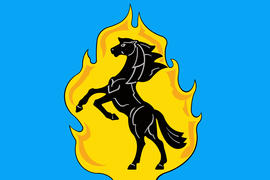 Муниципальный Юргинский городской округ
Городской сюжет
Аллея приемных родителей
Посажена аллея «Приемных семей», в посадке приняли участие замещающие родители и приемные дети.
Информационный час
Информационный час в организациях  г. Юрги «Есть такая профессия родитель».
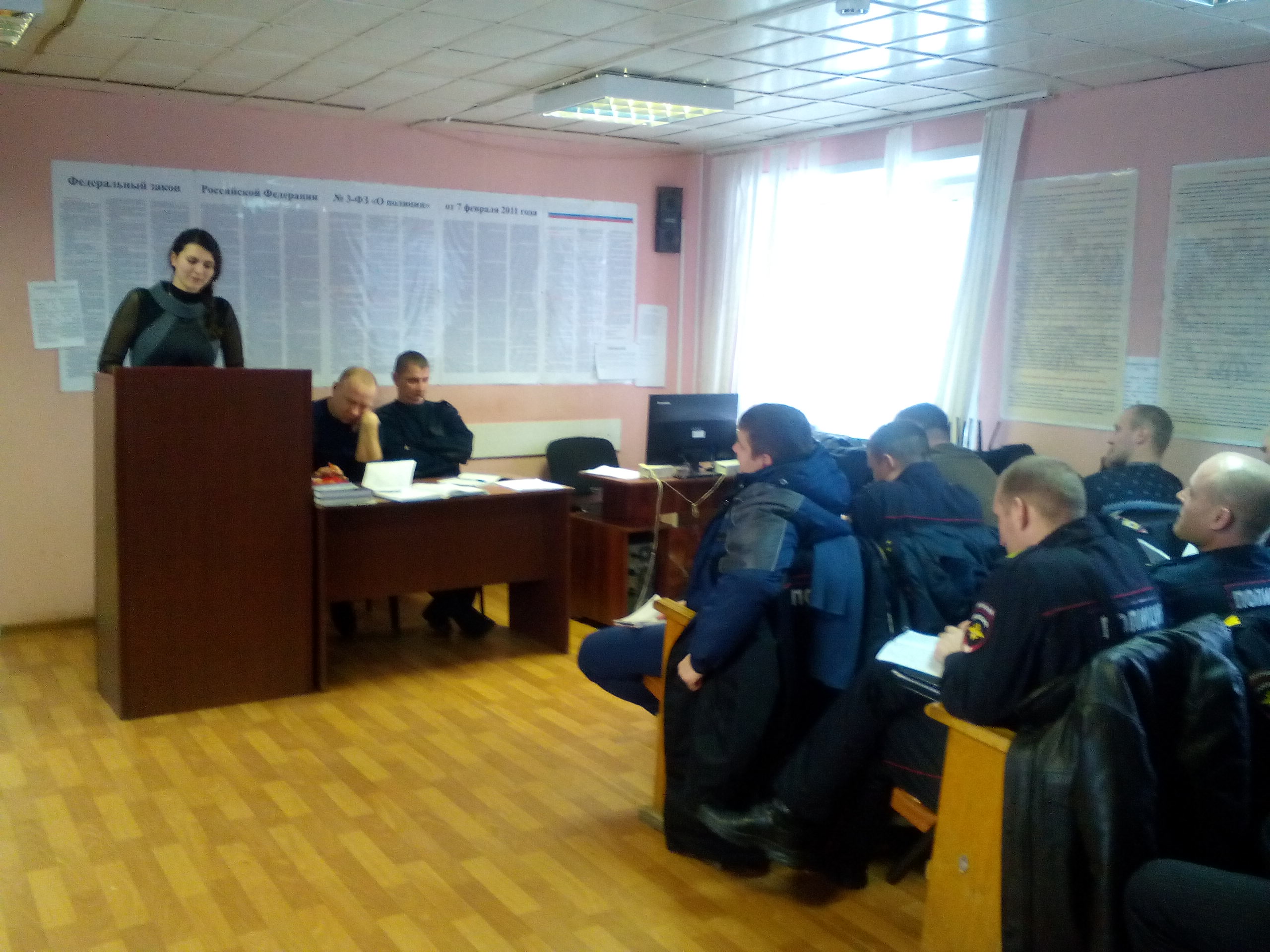 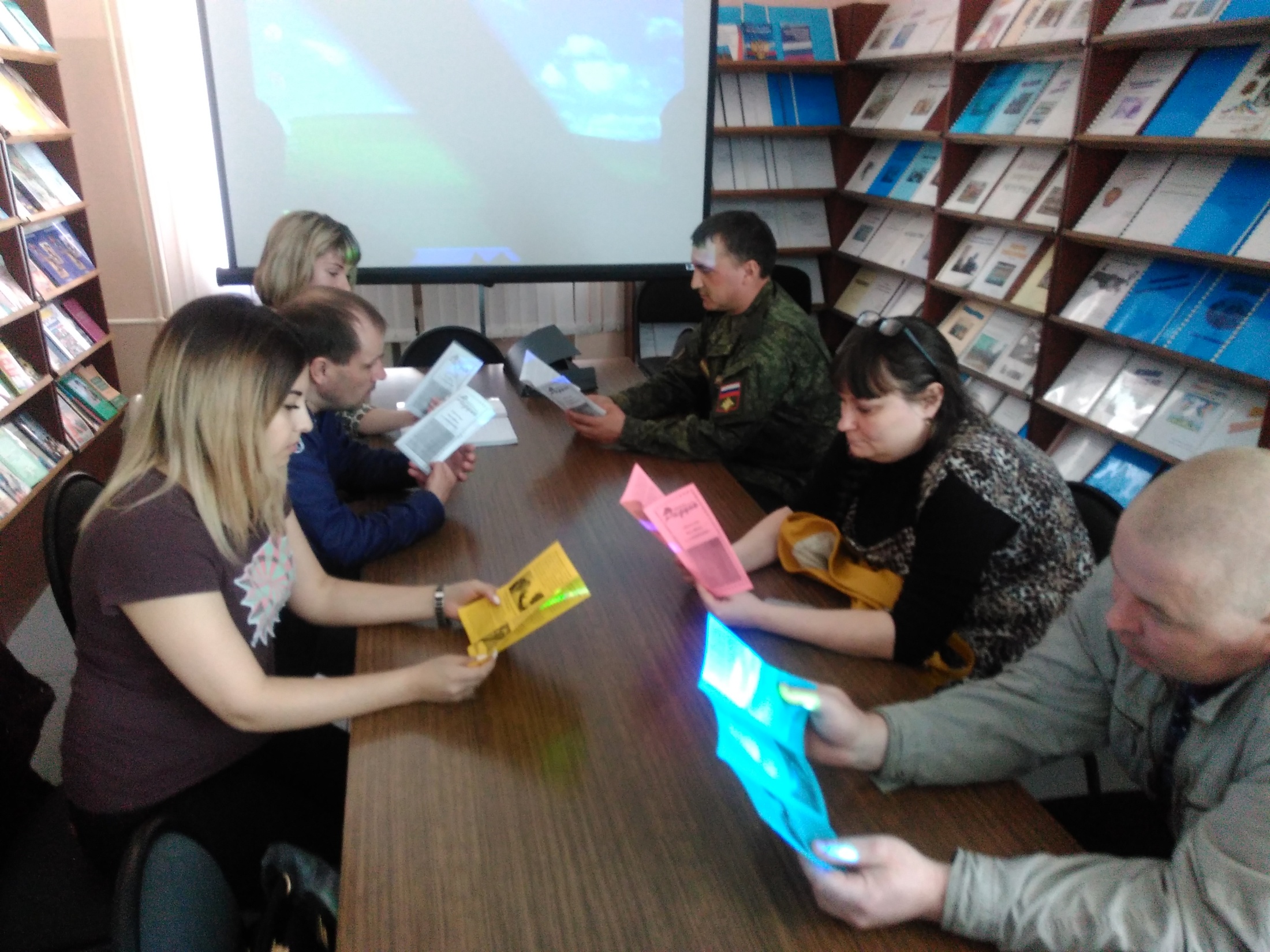 Мастер-класс
Мастер-класс по изготовлению интерьерного украшения «Кошка» из солёного теста, для семей, находящихся в трудной жизненной ситуации.
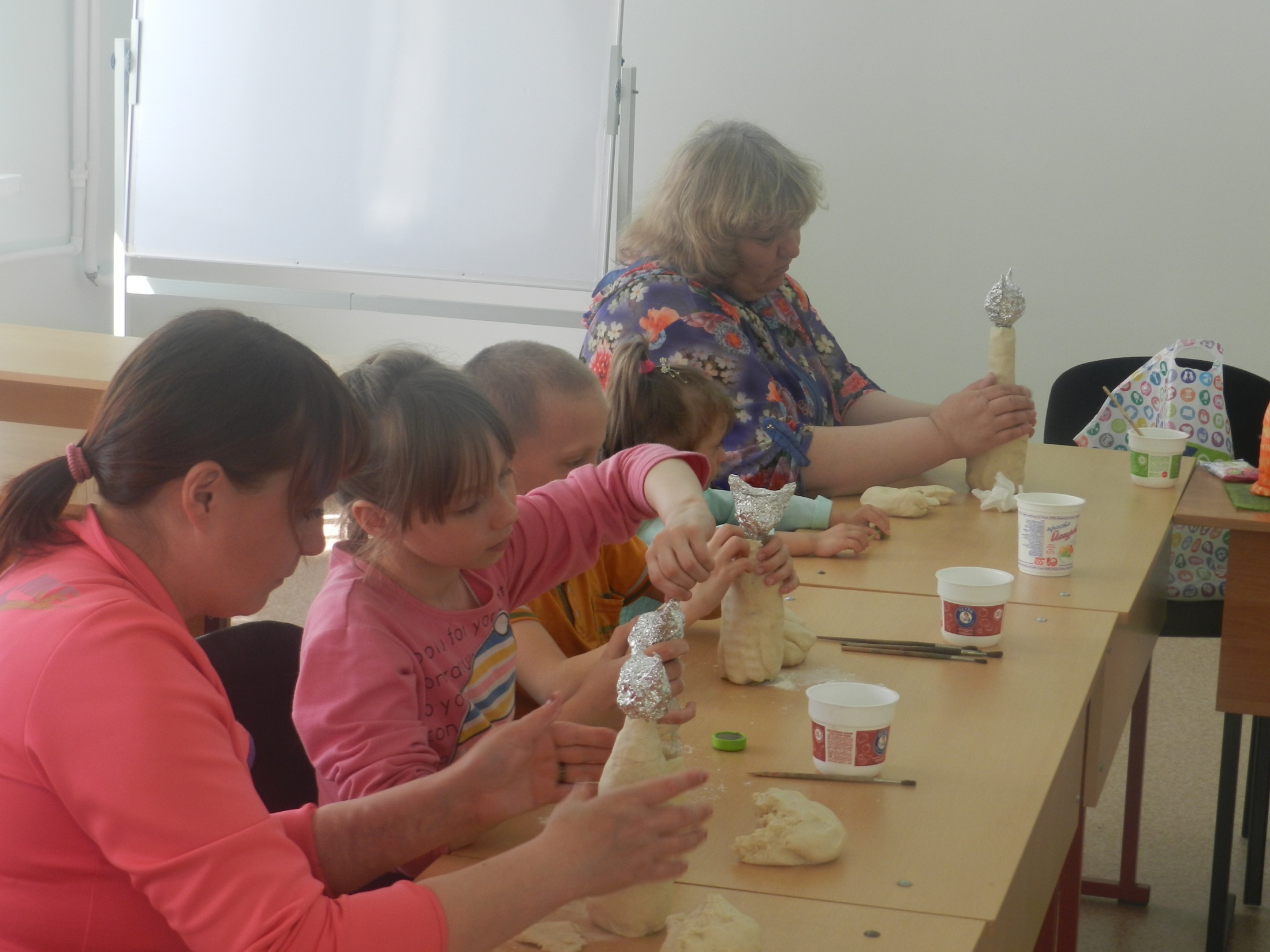 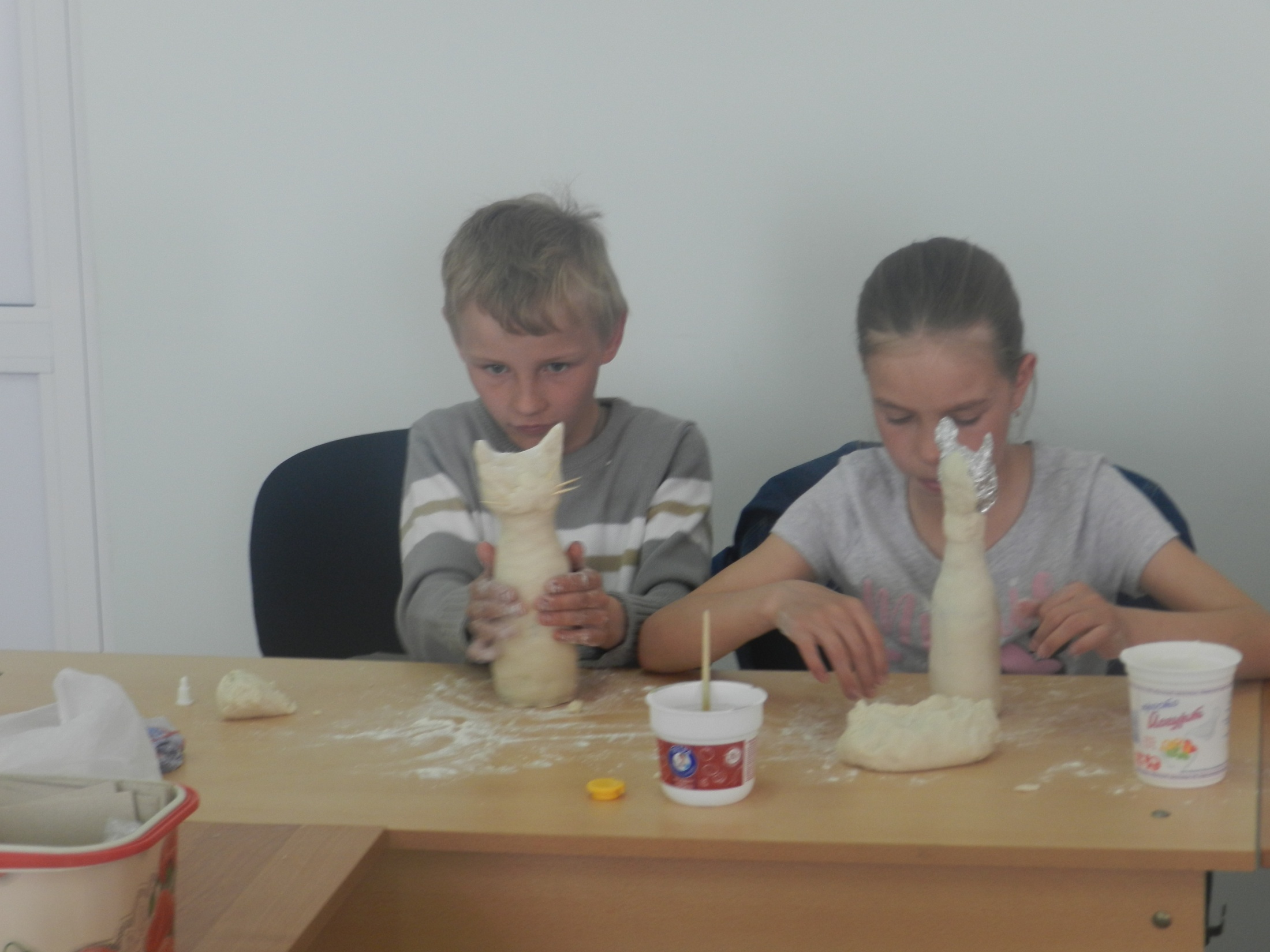 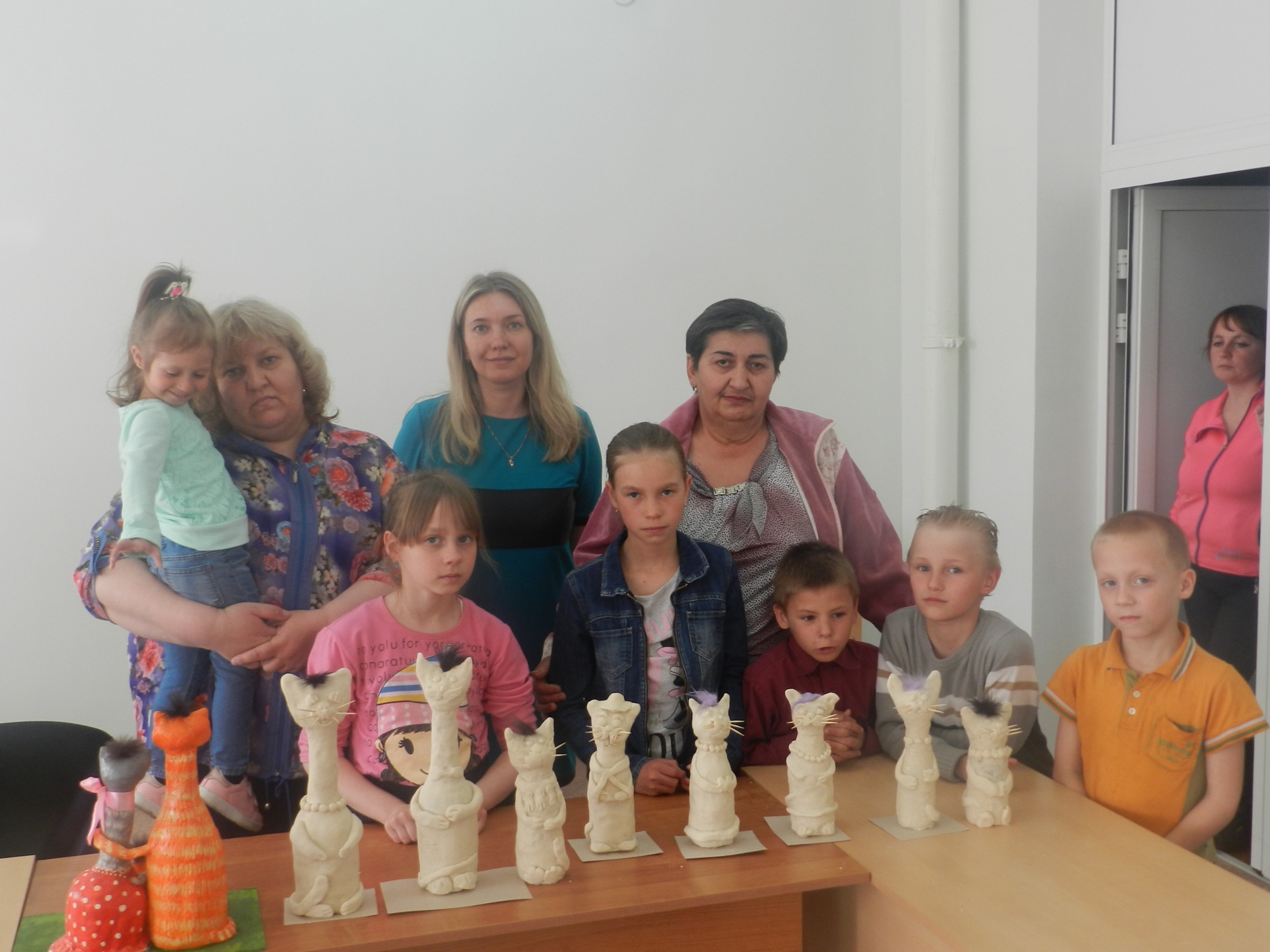 Помощь детям
Оказание помощи детям, находящихся в трудной жизненной ситуации.
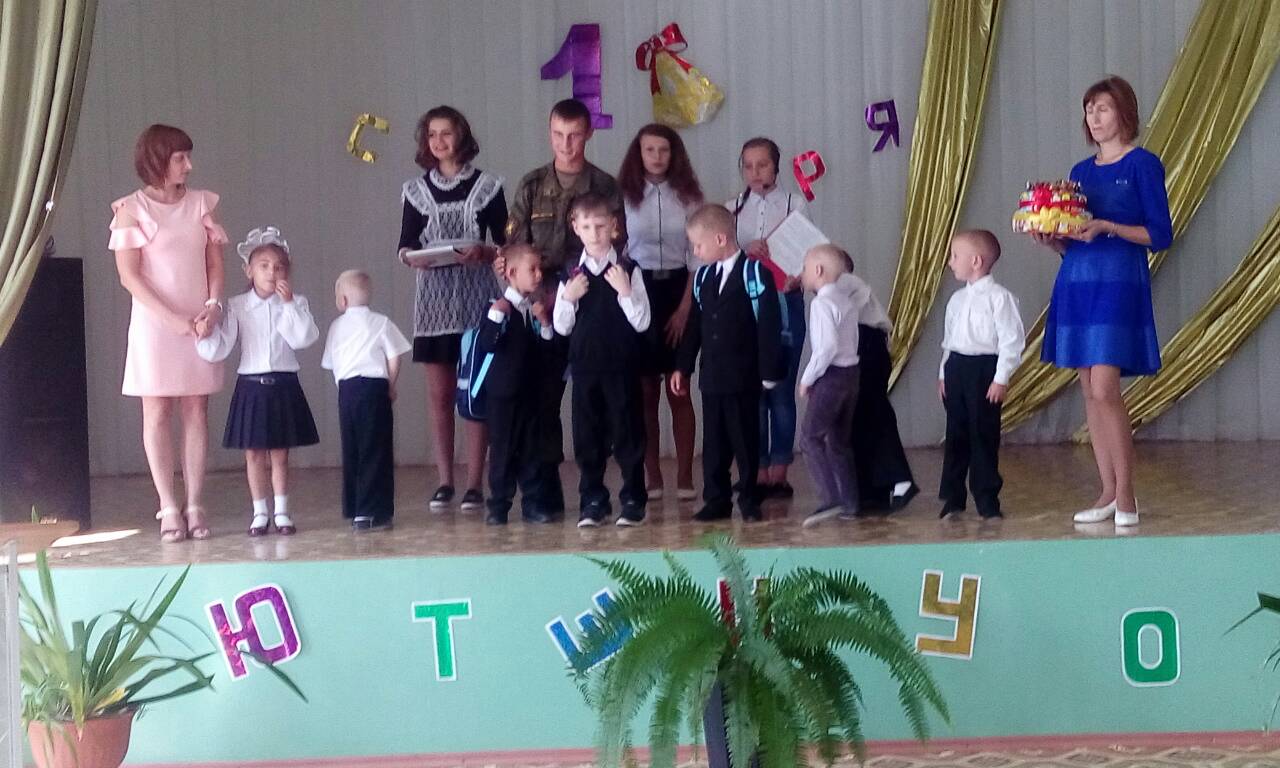 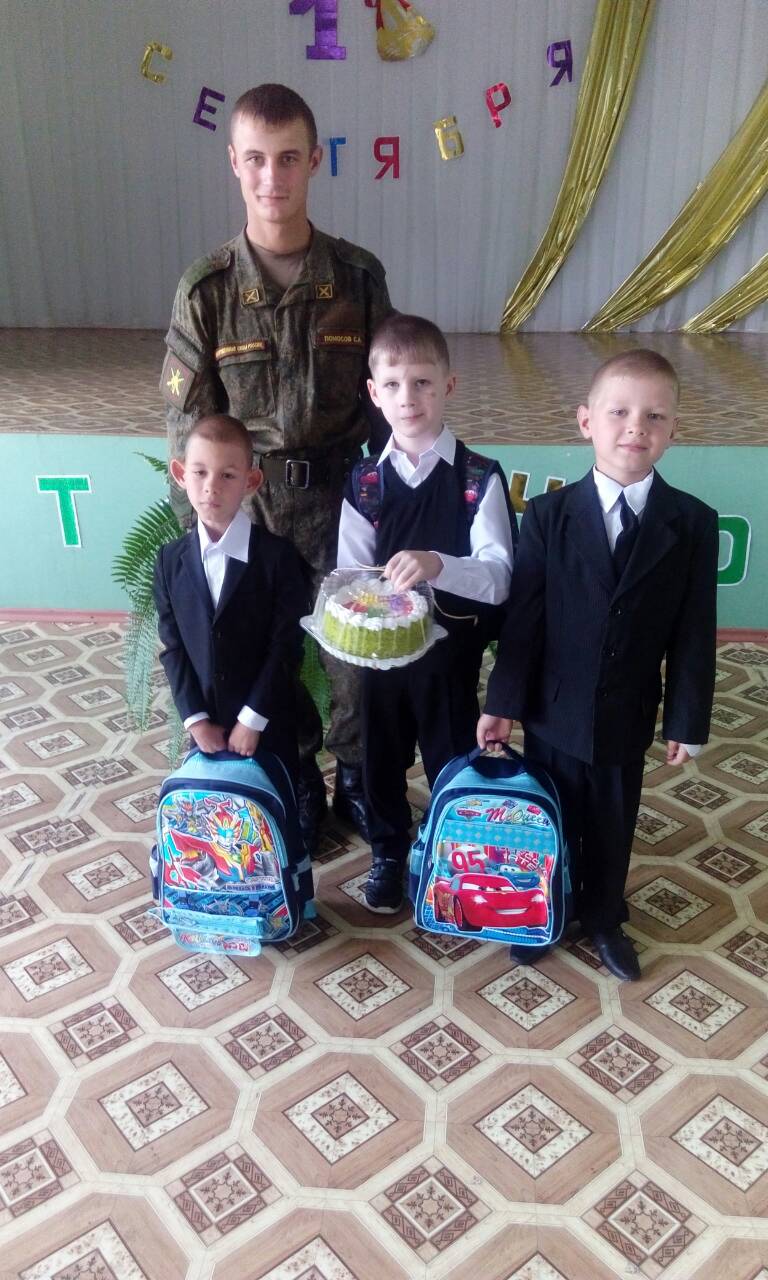 Пусть мама увидит
Фотовыставка «Я ищу тебя, мама!» воспитанников МКУ «Центр содействия семейному устройству детей «Радуга» нуждающихся в семейном устройстве.
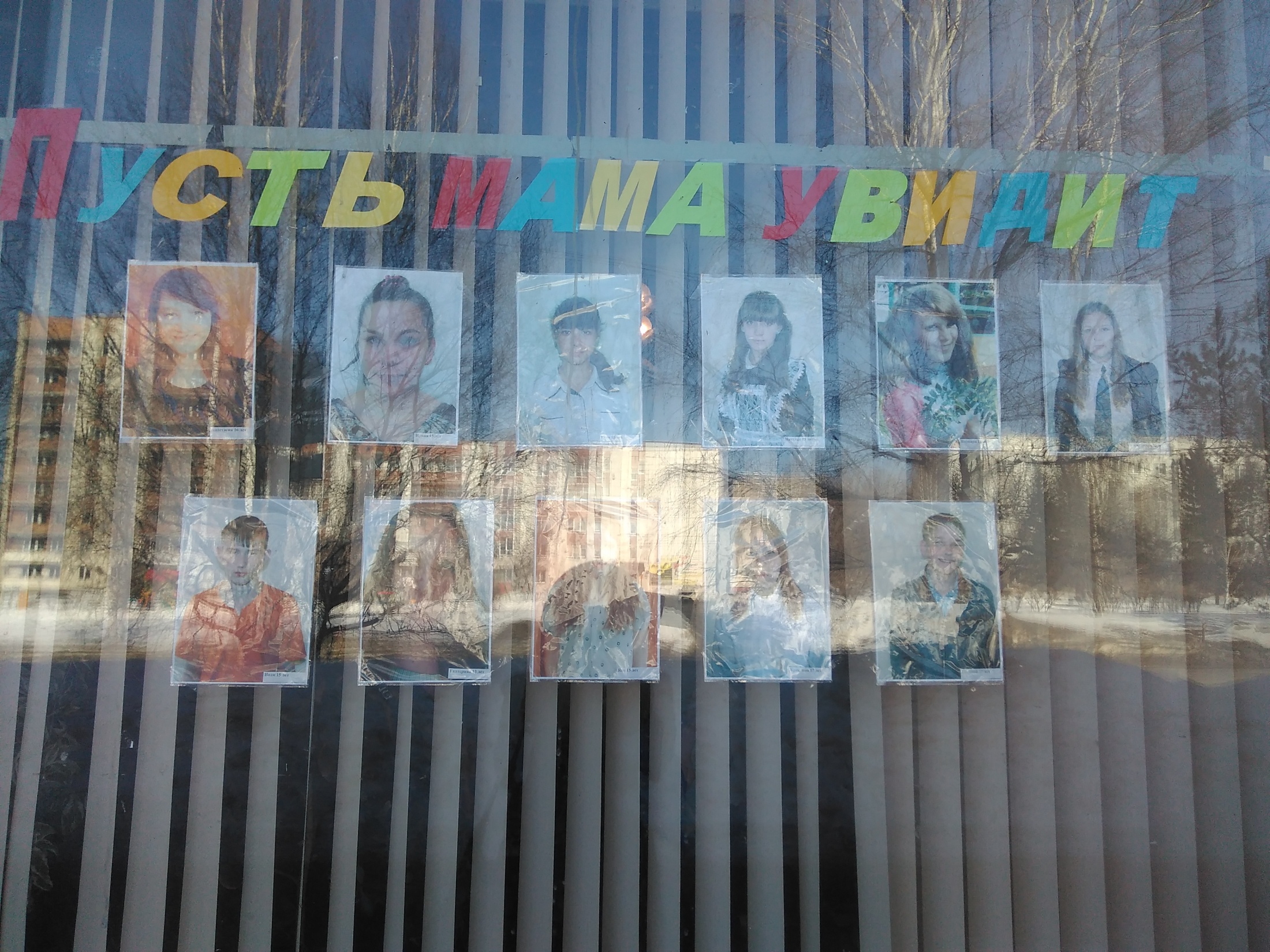 Виктория
Военно-патриотическая игра  «Виктория», участники дети из семей, находящихся в трудной жизненной ситуации.
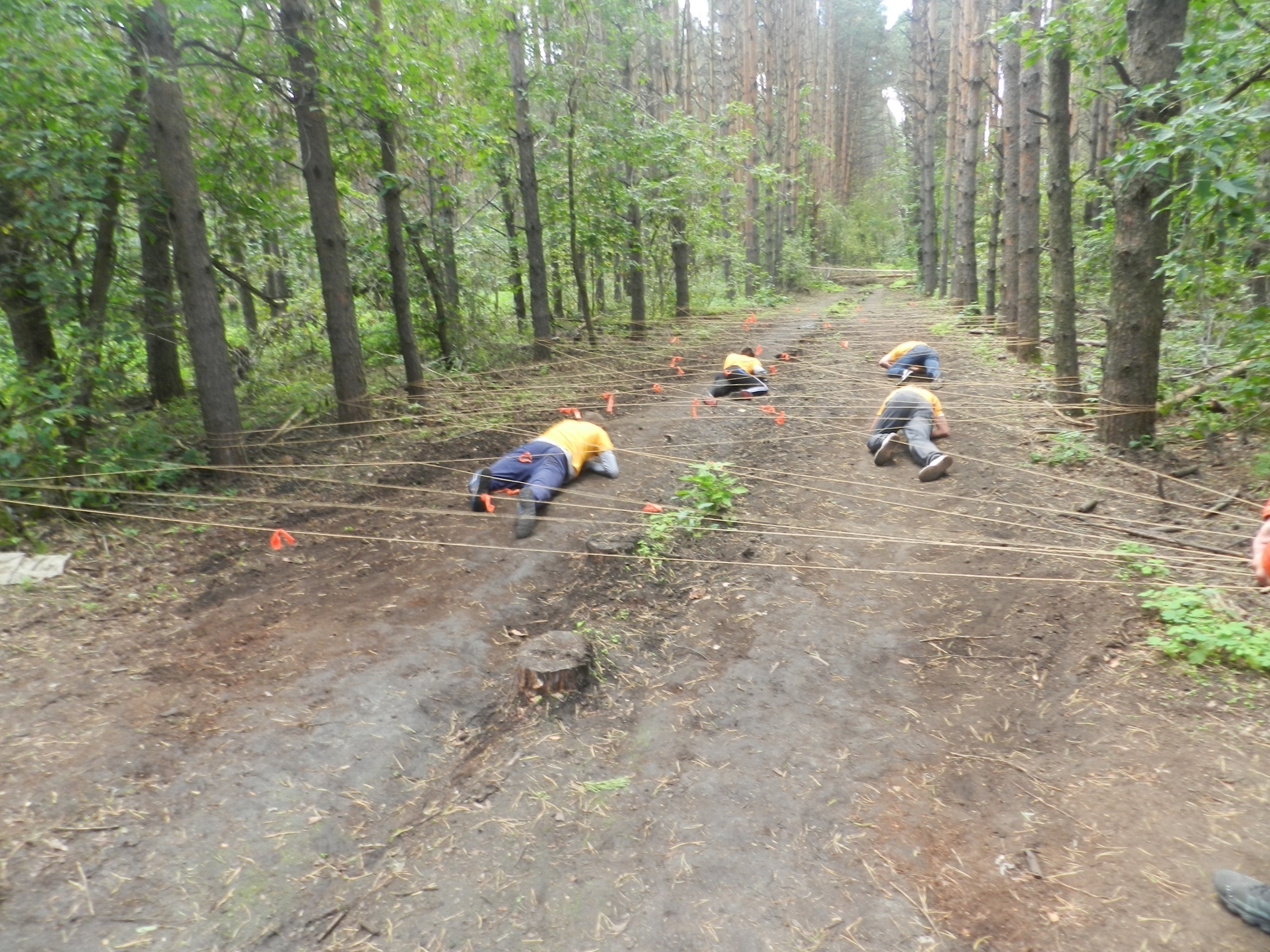 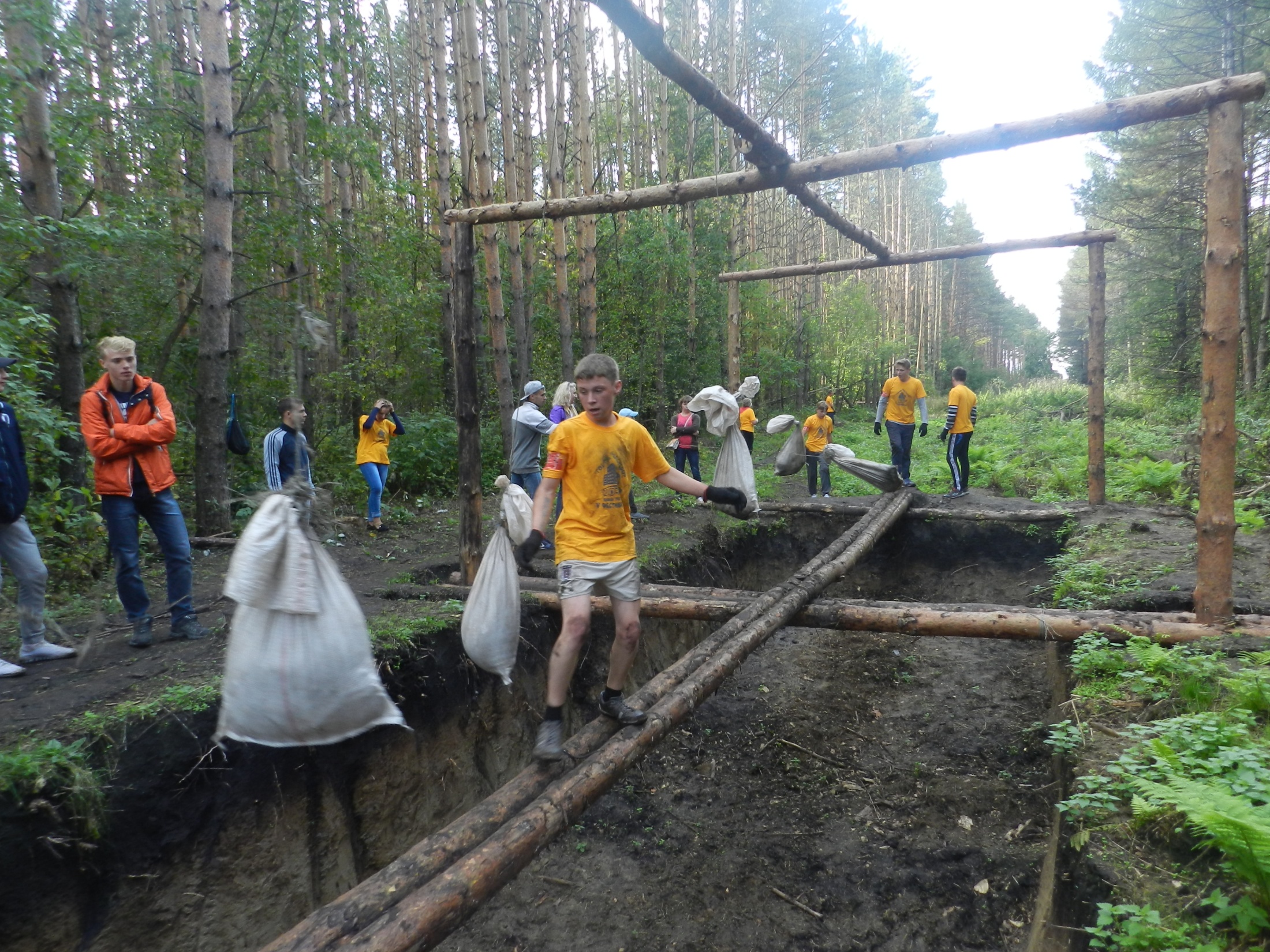 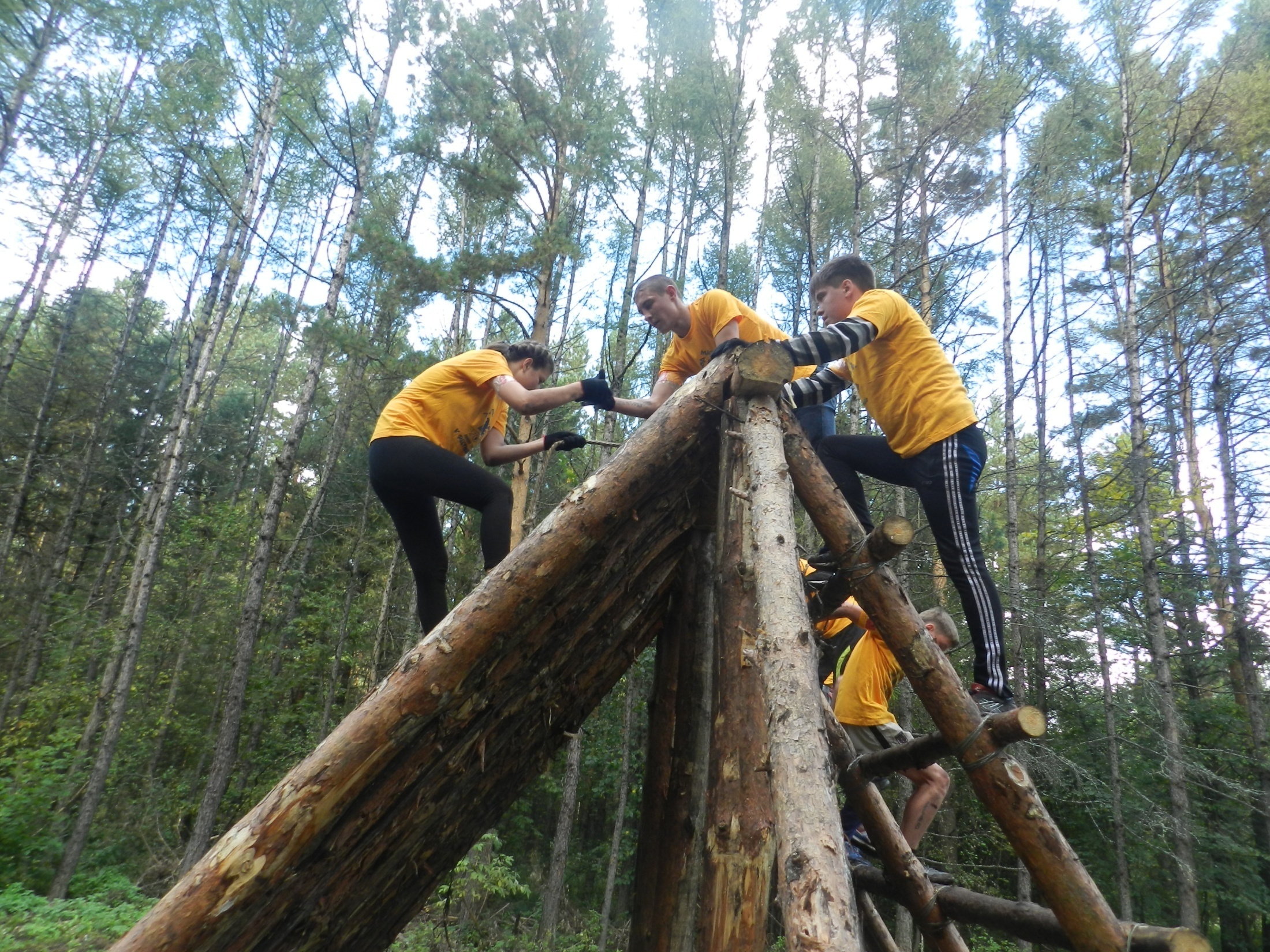 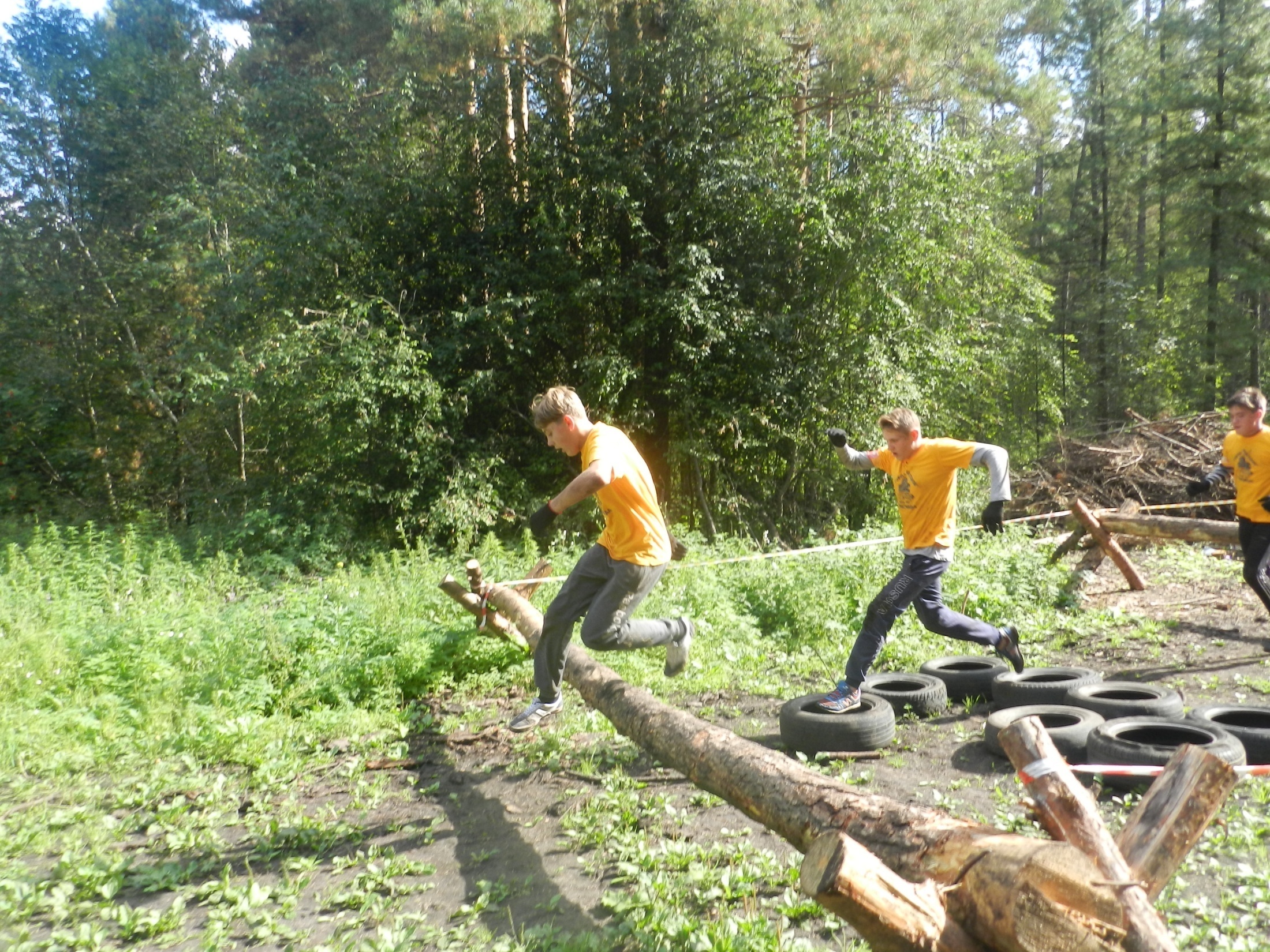 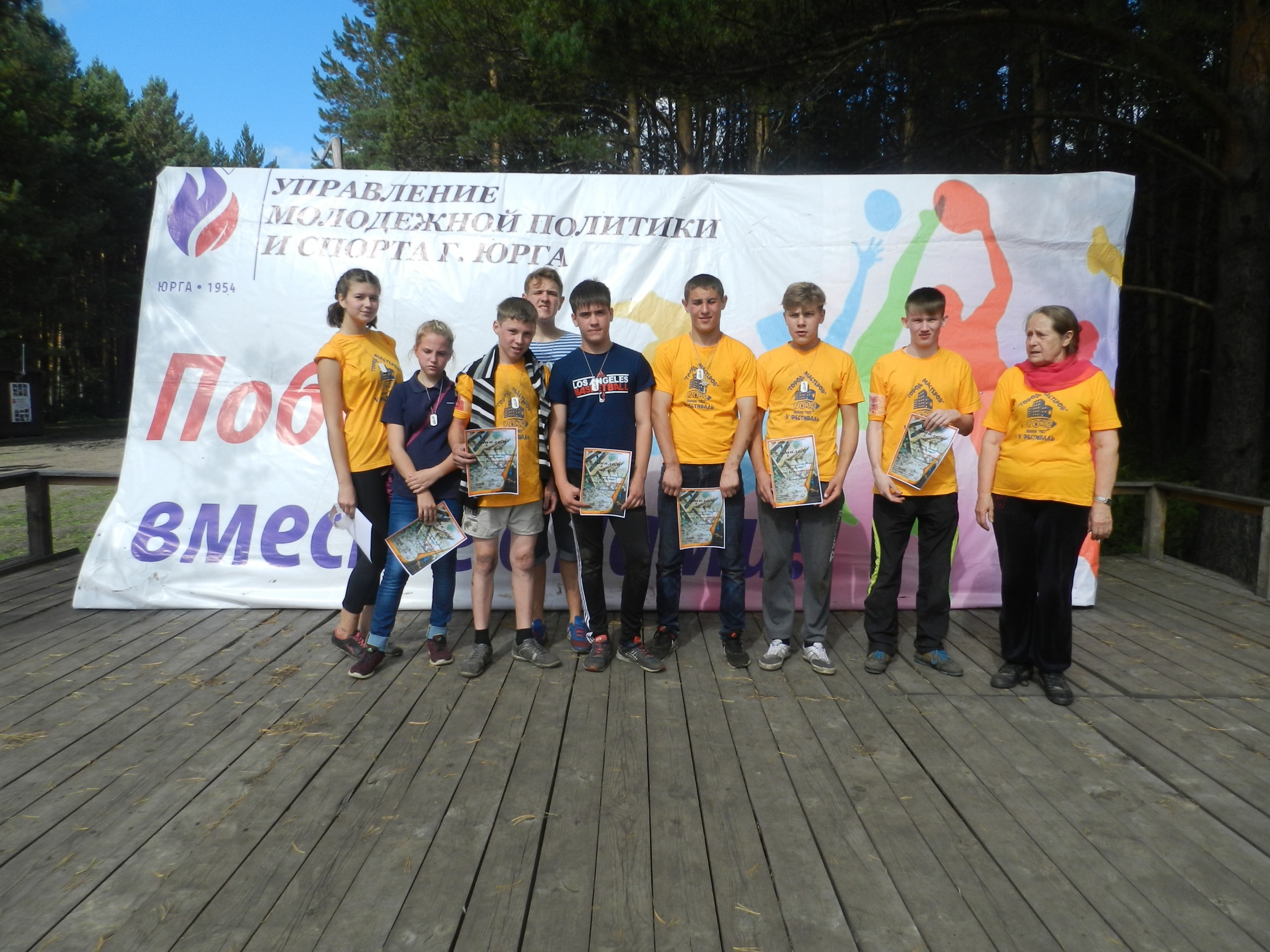 «Каждому  ребенку - дом, семью, родителей»
В рамках акции «Каждому  ребенку - дом, семью, родителей», воспитанники МКУ «Центр содействия семейному устройству детей «Радуга» вышли на улицы города, чтобы подарить  жителям  открытки, изготовленные своими руками.
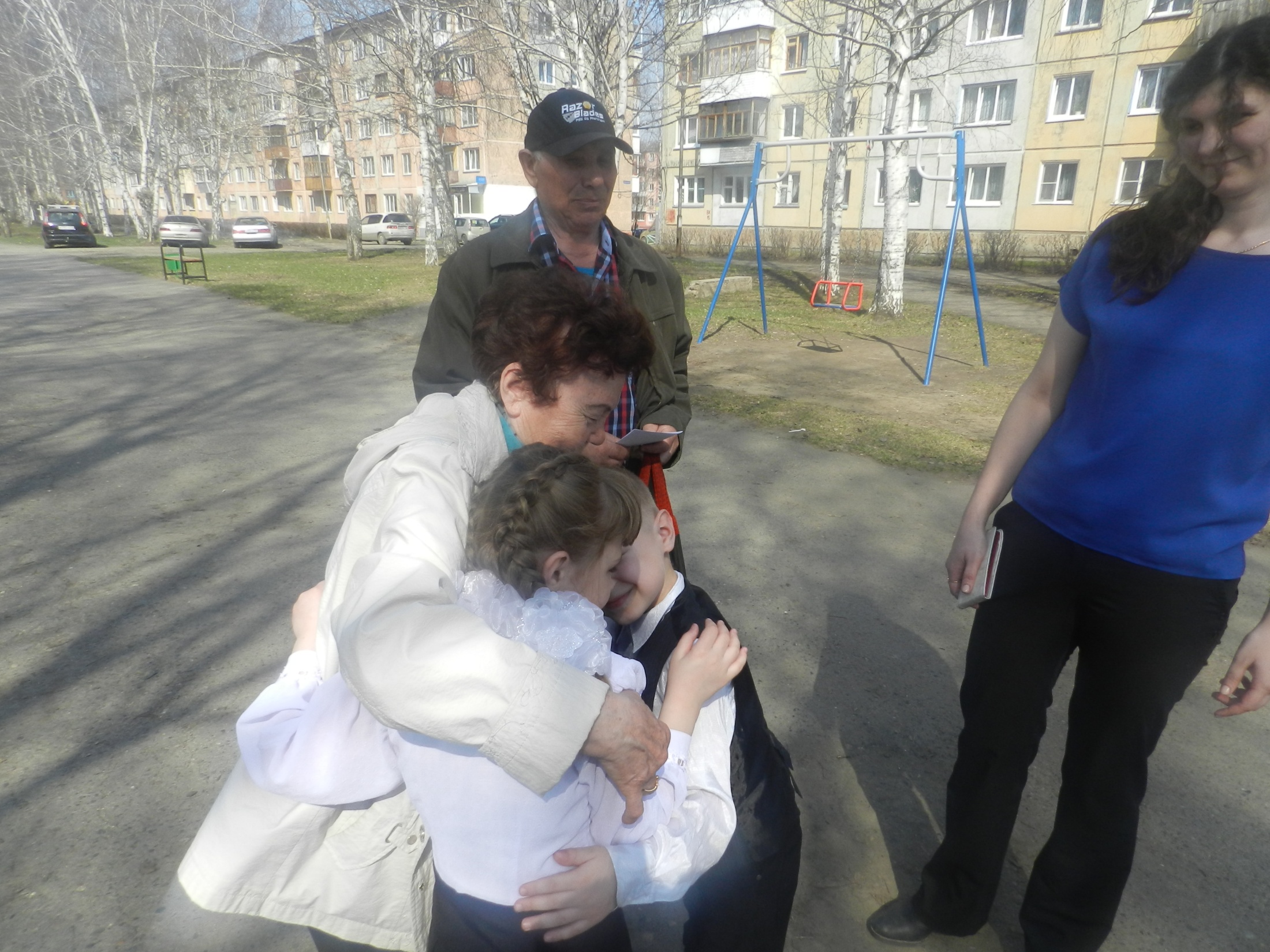 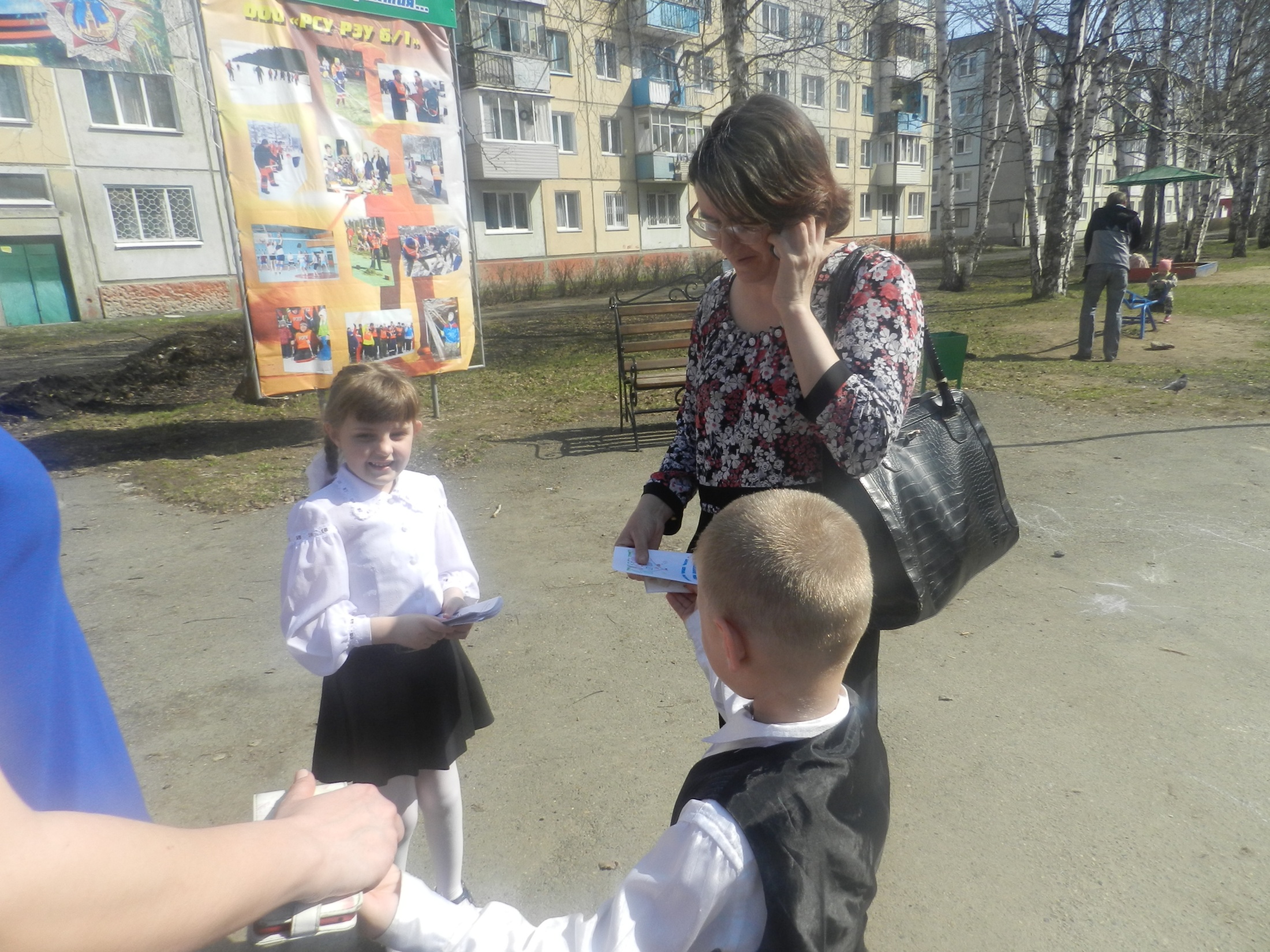 «Подари ребенку радость»
Акция «Подари ребенку радость»,  с целью привлечения внимания жителей города и организаций к проблемам семьям, находящихся в трудной жизненной ситуации.
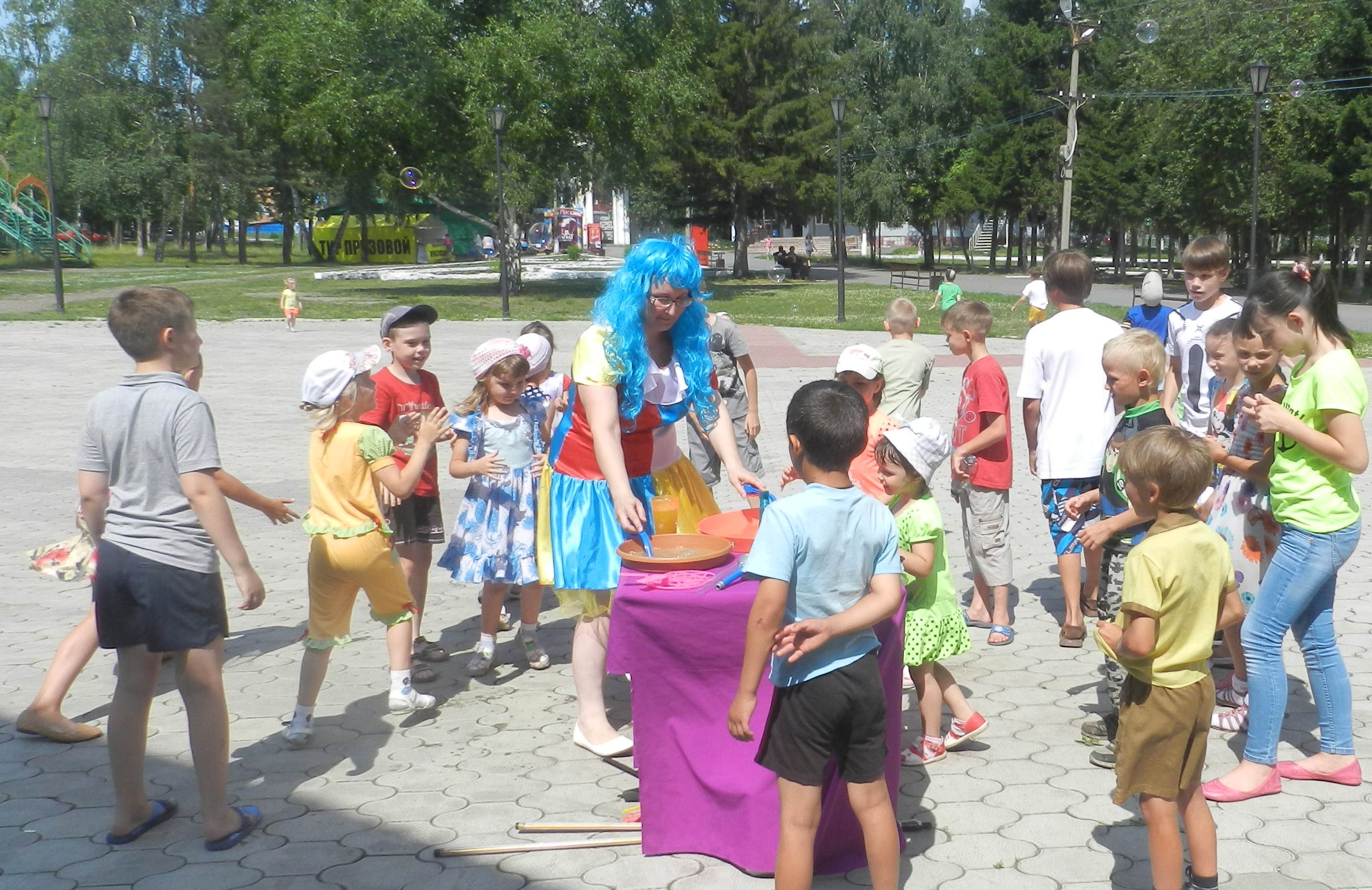 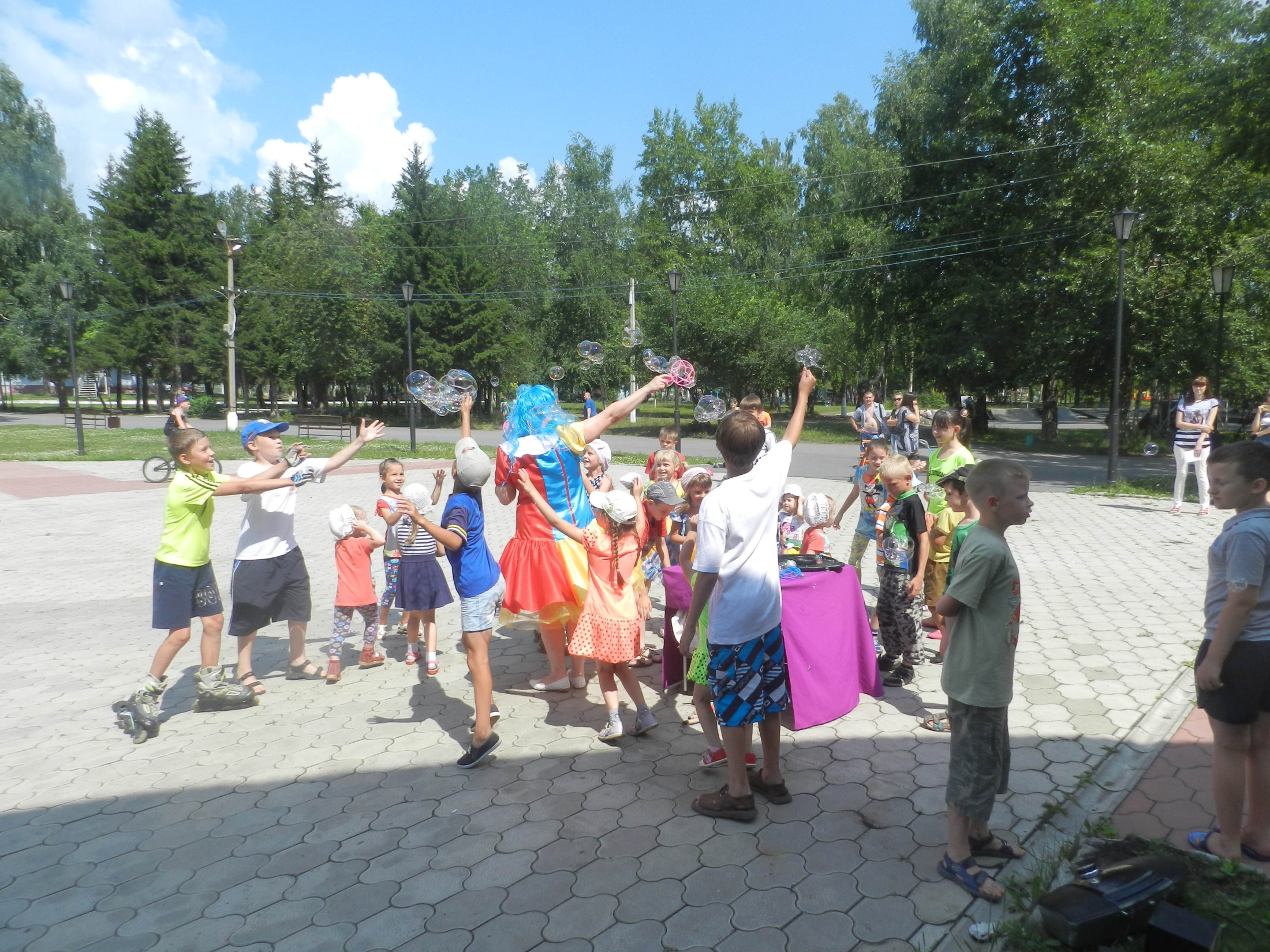 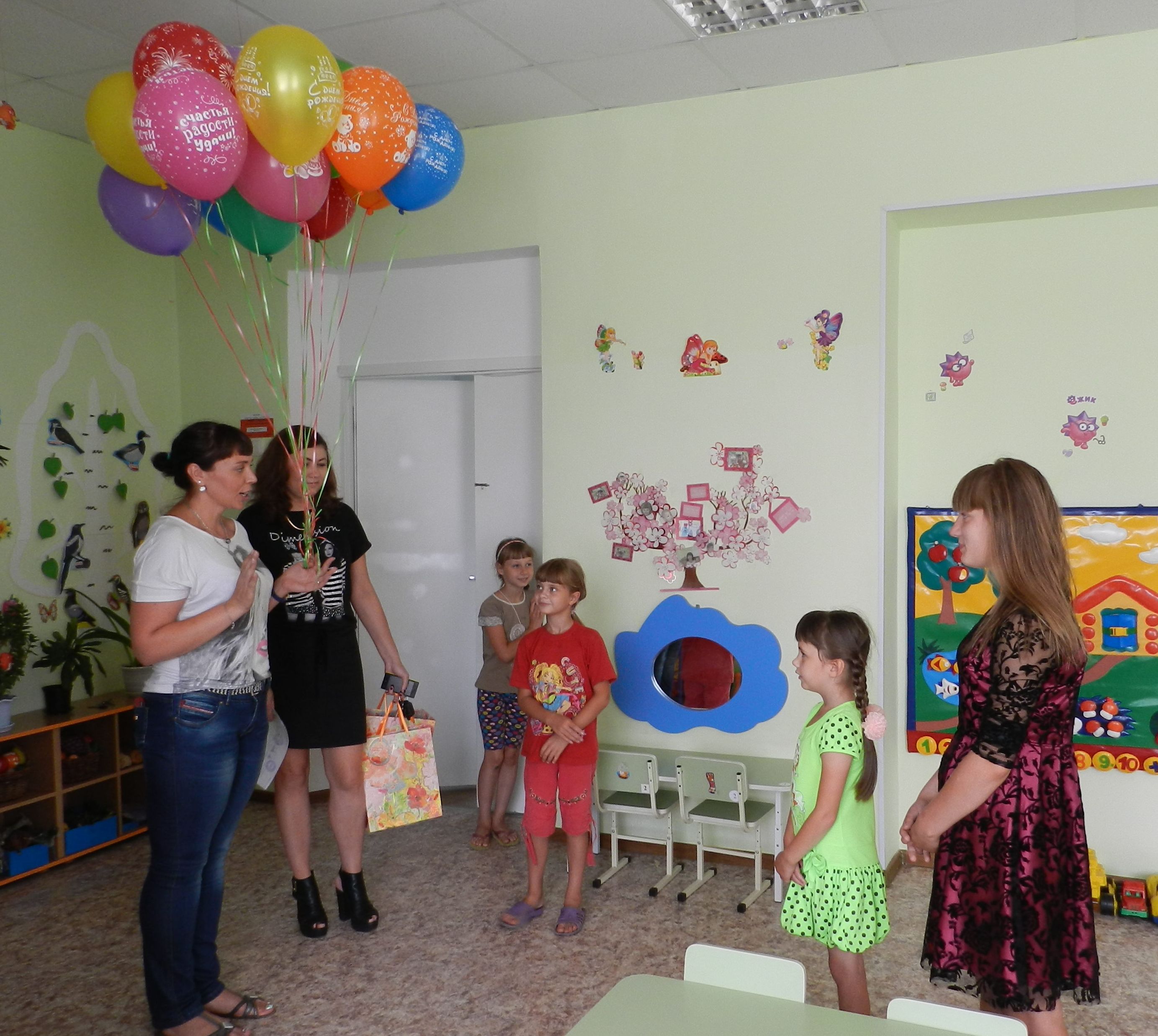 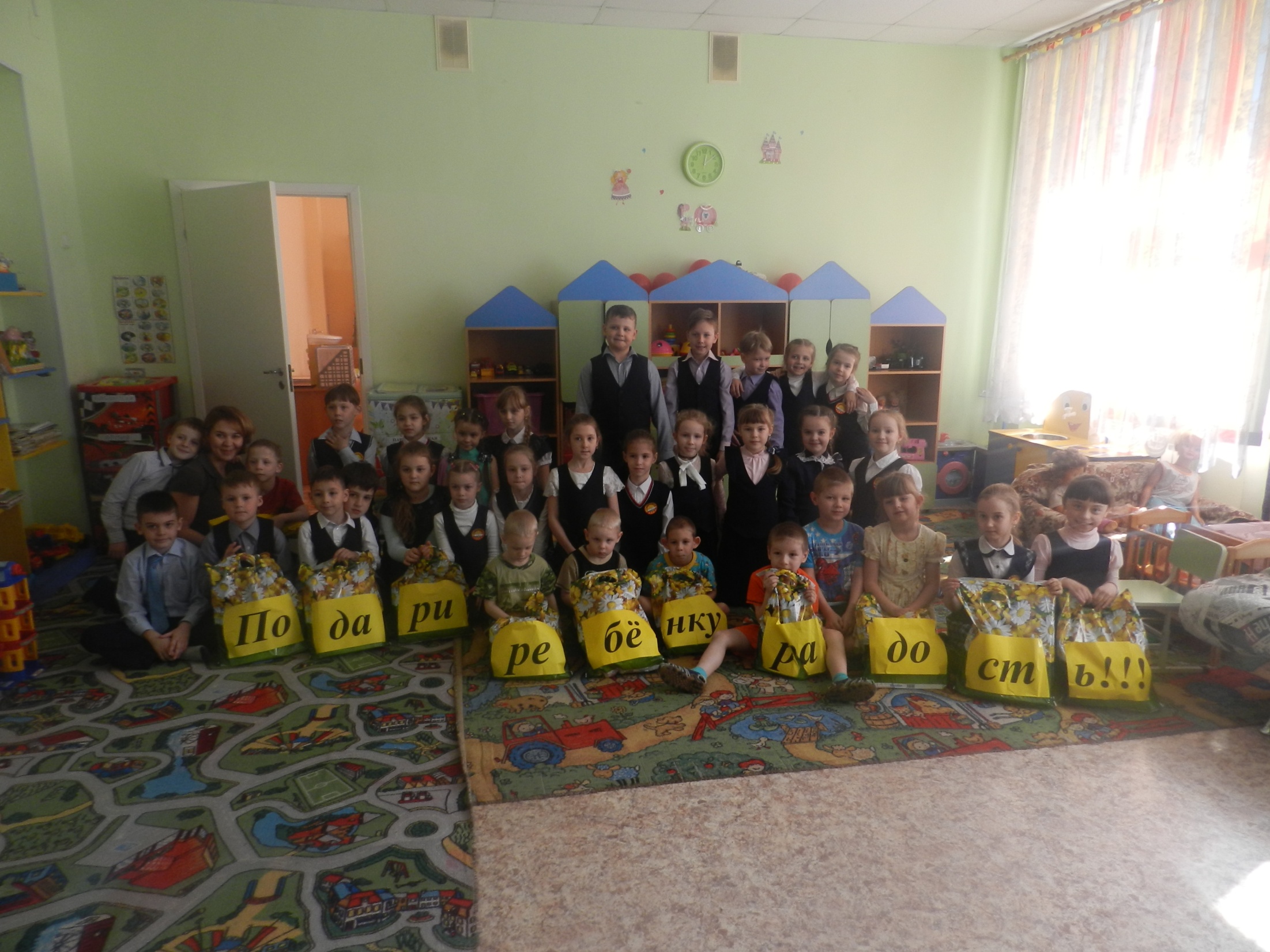 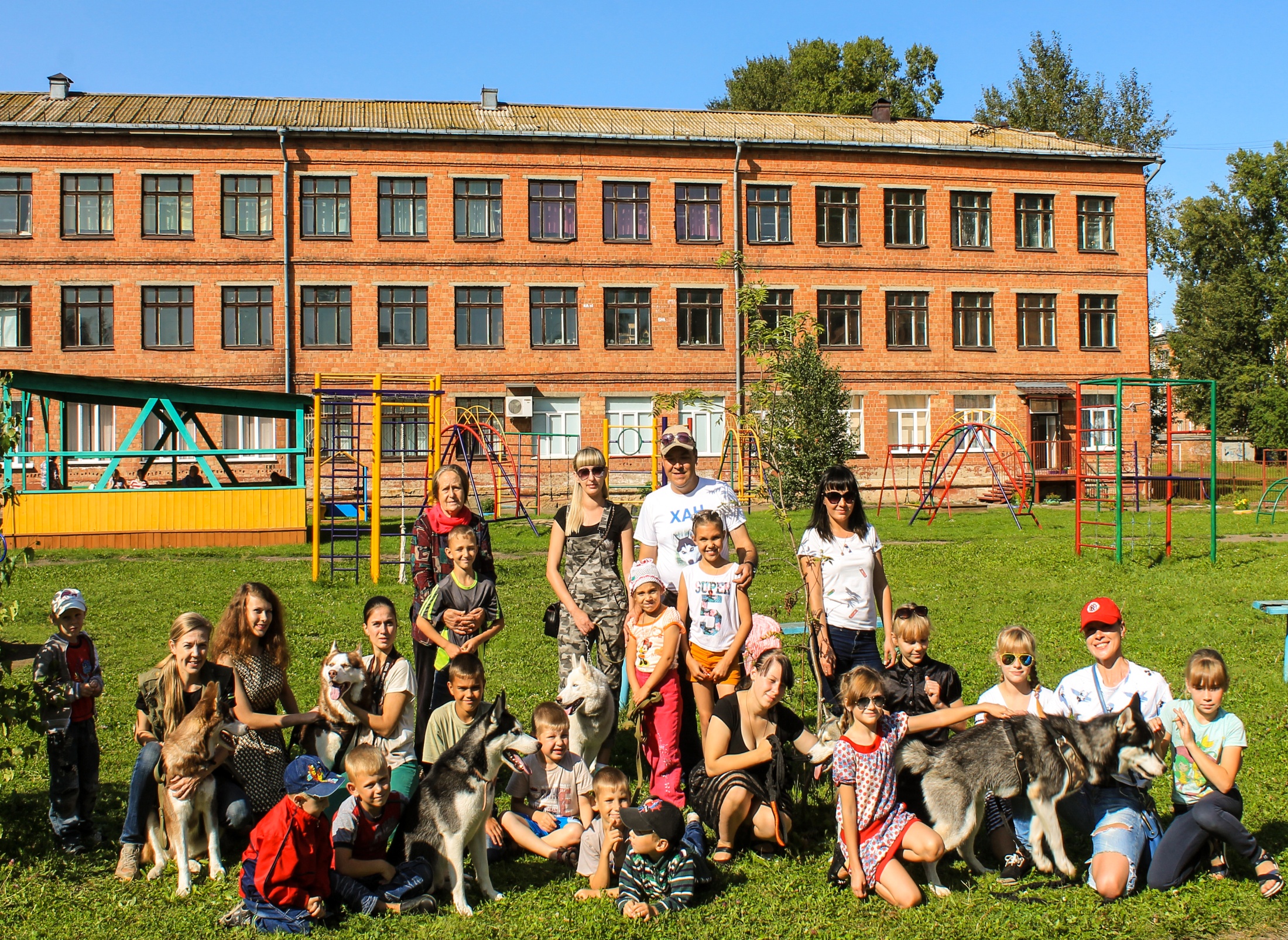 Поход
С 9 по 16 июля проведена Всероссийская туристско-краеведческая    экспедиции поисковых отрядов по местам боёв крымских партизан.
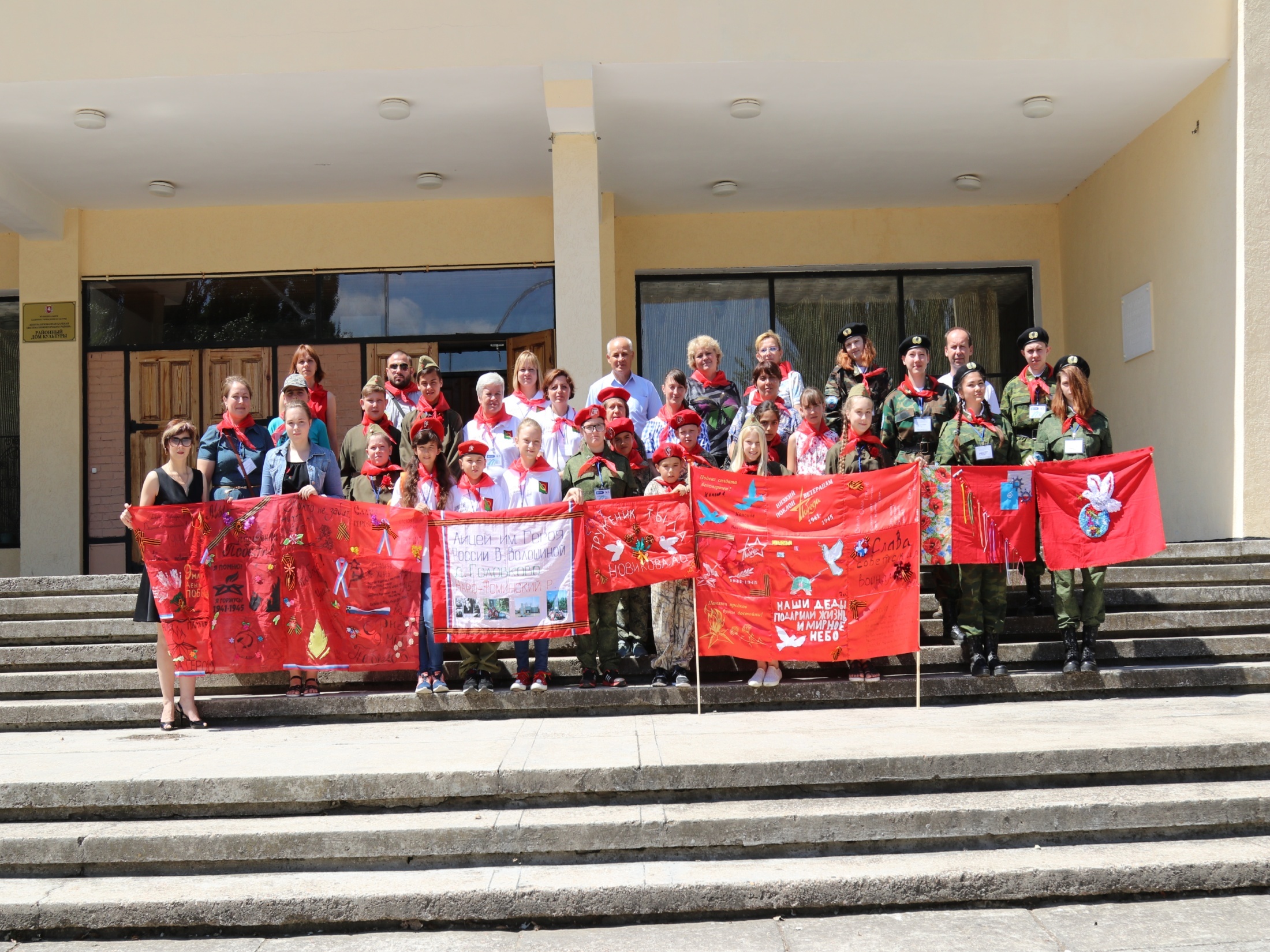 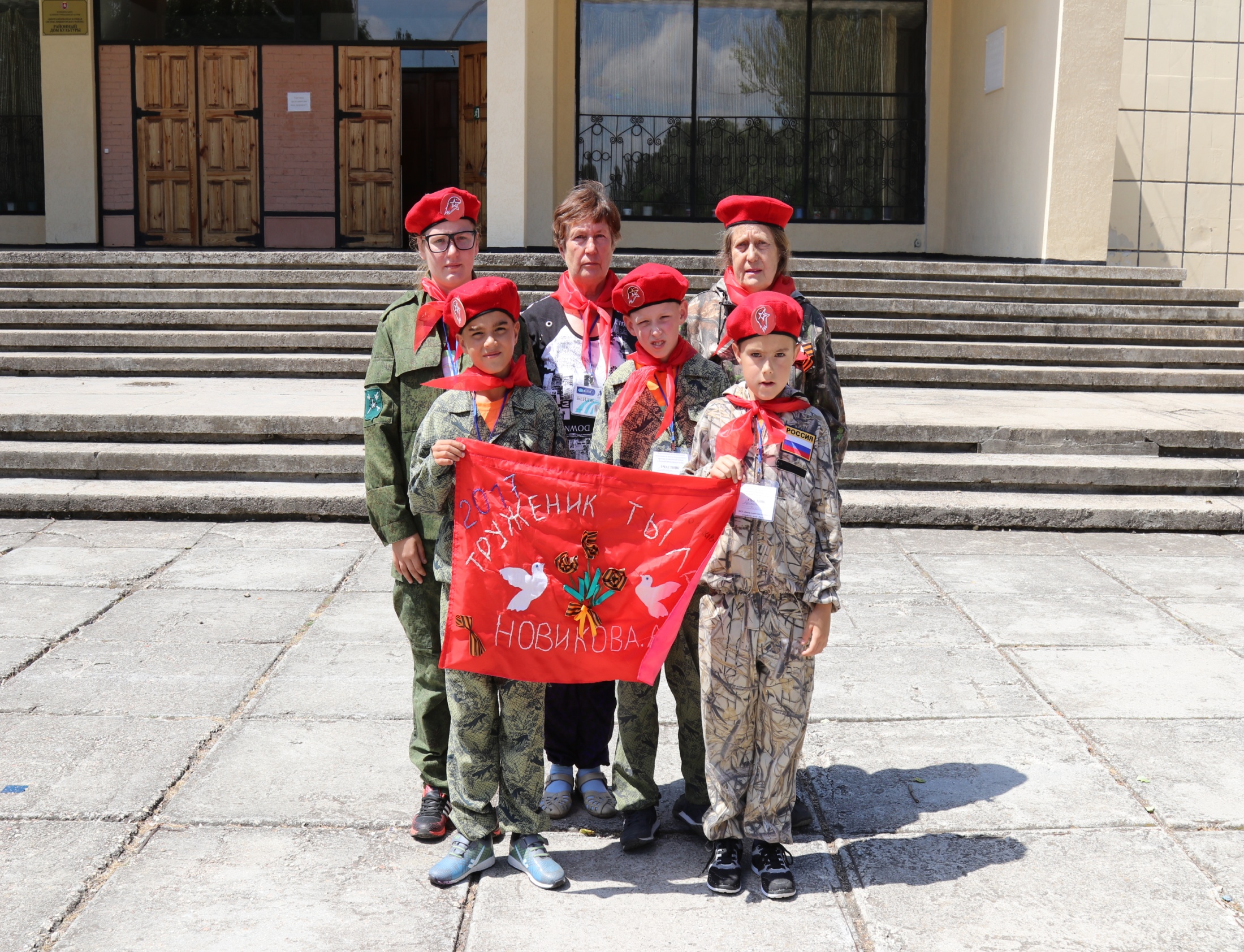 Ради будущего
В рамках акции «Ради будущего» прошла выставка рисунков детей из семей, находящихся в трудной жизненной ситуации.
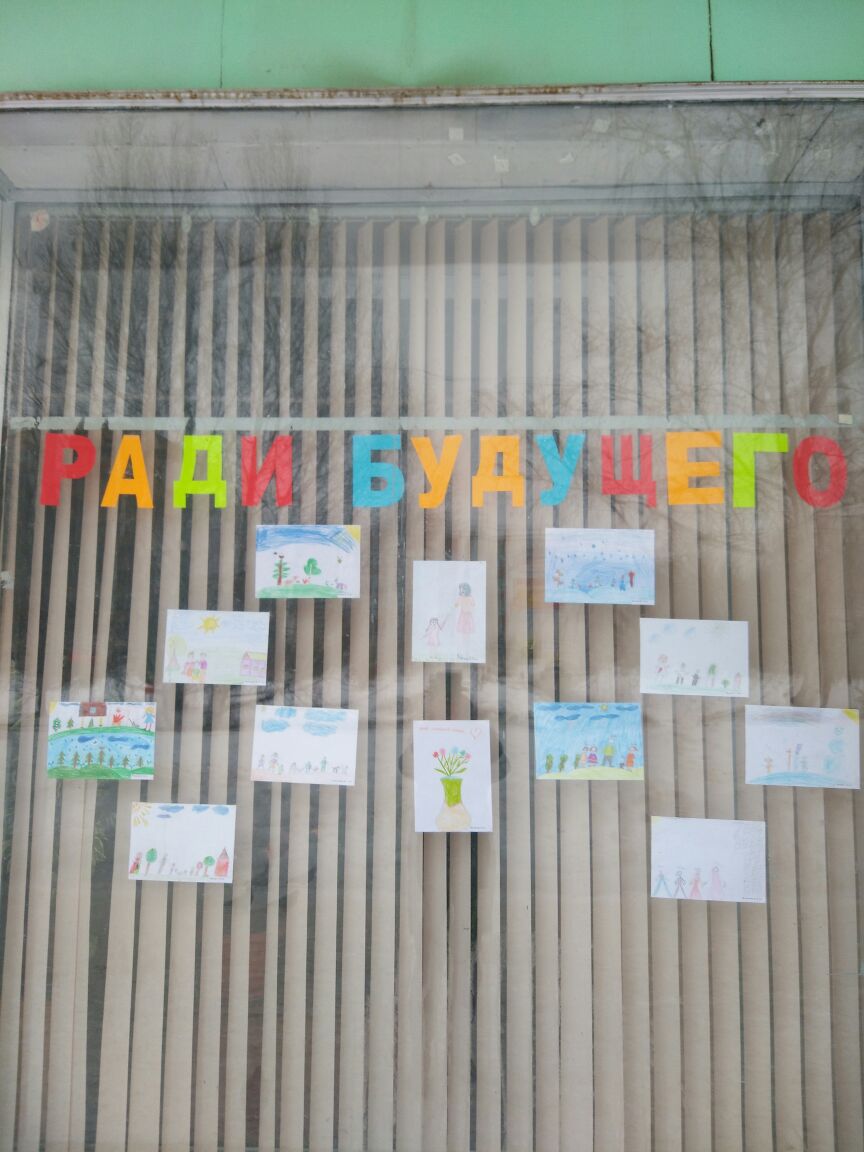 Спасибо за внимание!